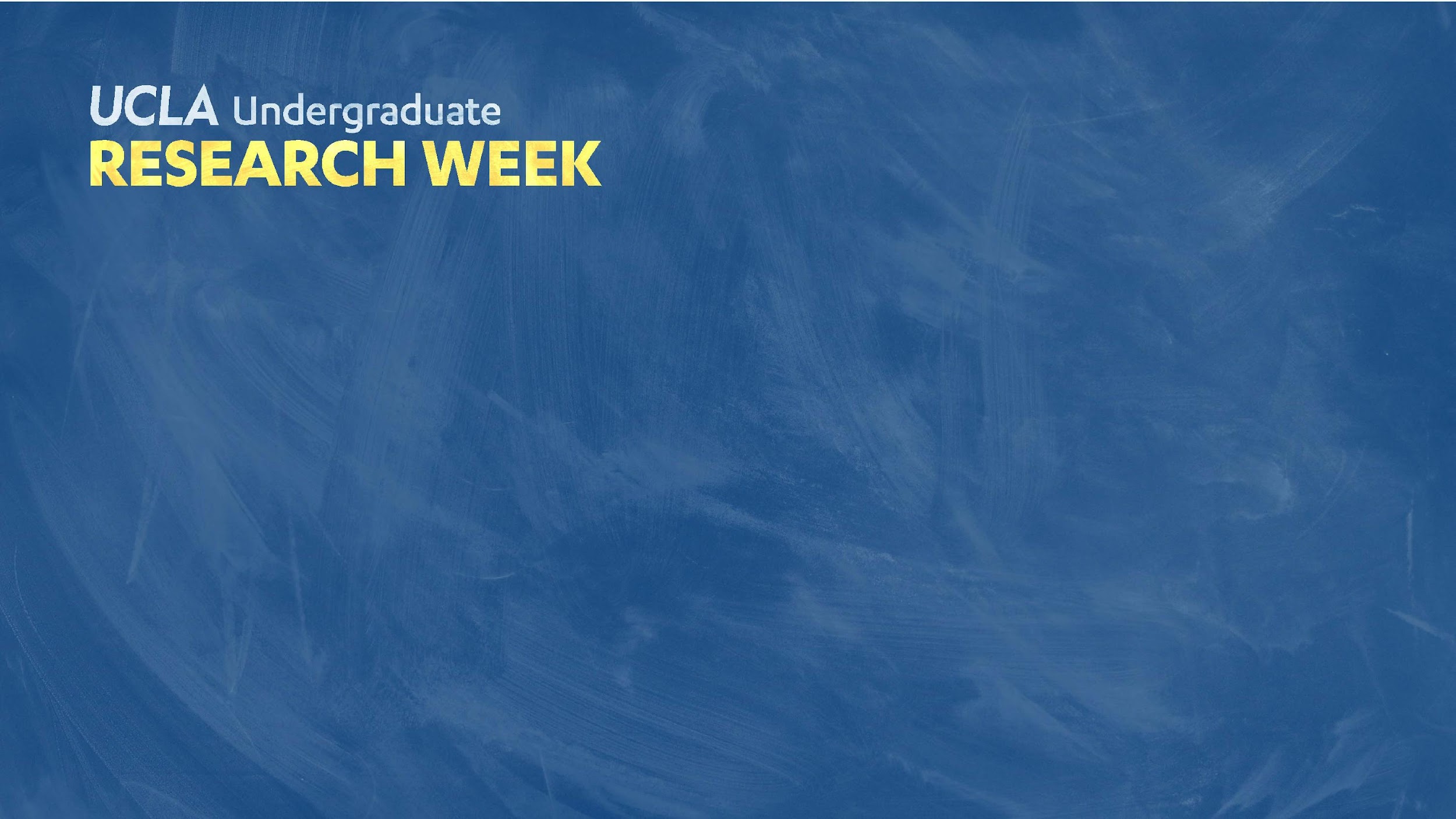 On the Importance of Touch and Embrace in Gibbons: 
A Comparative Study of the Gibbon Genera Nomascus and Hoolock
Peyton A. Allen
Researchers
Peyton Allen
(She/They)
Anthropology & Psychology (B.A. ‘25)


Mentor: Dr. Brittany Florkiewicz
(She/They)
Anthropology (Ph.D ‘22)
Psychology Department, Lyon University
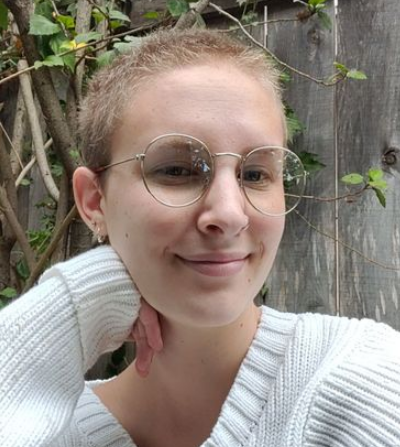 Privacy Notice: Do not record or reproduce. 				                                                                                             ‹#›
Background
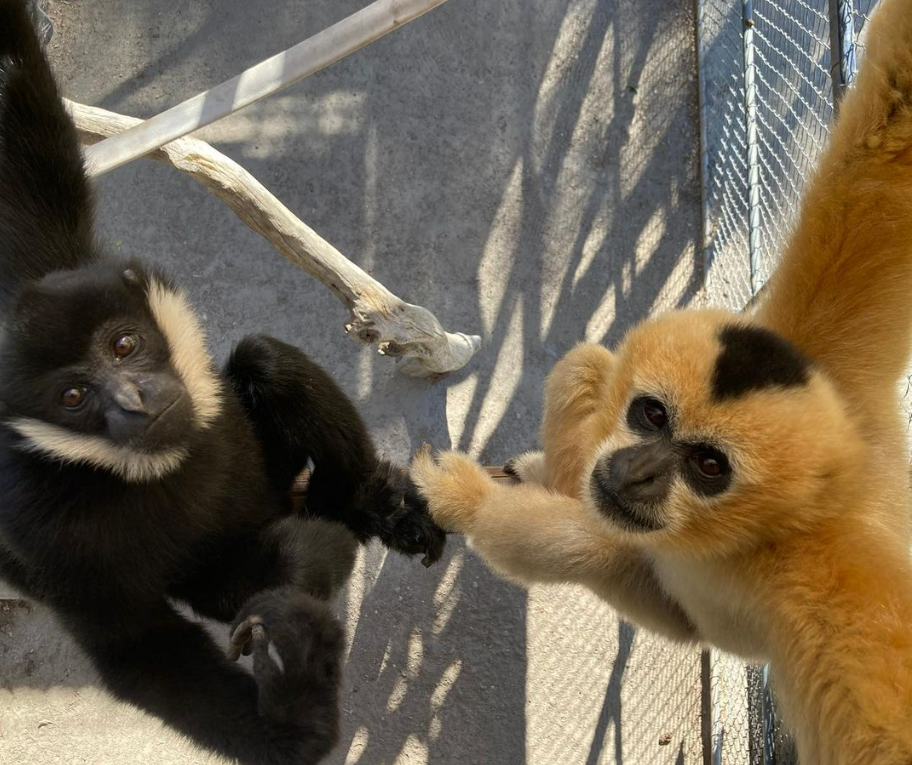 @gibbonconservationcenter
Lack of research on “lesser” apes
Perceived cognitive differences

Importance of gibbon research
Conservation efforts (SSPs)
Evolutionary origins of behavior

My research: touch-based interactions and social bonding in gibbons
@gibbonconservationcenter
@gibbonconservationcenter
Privacy Notice: Do not record or reproduce. 				                                                                                             ‹#›
[Speaker Notes: ·         Research on gibbon social behavior is sparse in comparison to other ape species. This is primarily due to the fact that gibbons are perceived as being cognitively & socially inept compared to great apes.
·         Gibbons live in relatively small social groups which are maintained over time through pair bonding. (Pair bonding details)
·         Most research to date has focused on grooming and close proximity to quantify the strength of gibbon social bonds; however, gibbons display a wide variety of affiliative behaviors which may also be important in bond development and maintenance.]
Diversity of Touch
Grooming: The use of fingers to separate hairs in an effort to see beneath

Non-Grooming: petting, huddling, one or both hands/feet placed on the recipient in a resting position

Embrace: one or both arms/legs covering the recipient in the sitting position
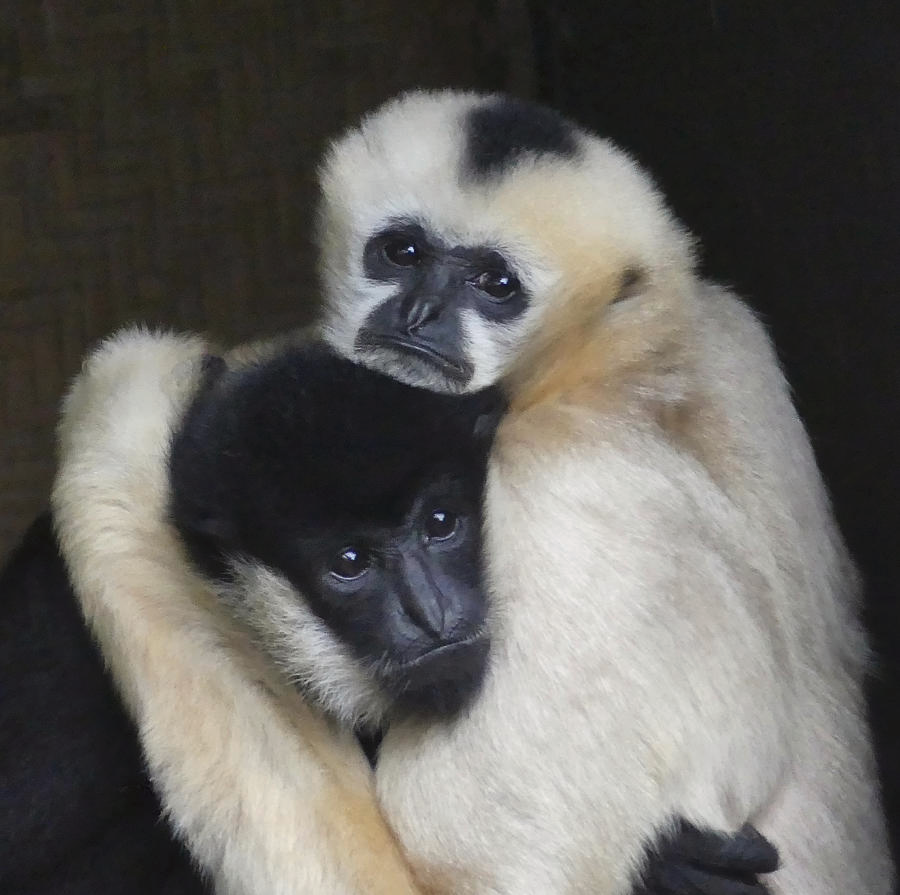 by Margaret Saheed
Privacy Notice: Do not record or reproduce. 				                                                                                             ‹#›
[Speaker Notes: ·         The goal of my study was to examine the relationship between pair bond strength and affiliative touch among two genera of gibbons (Nomascus spp. & Hoolock spp).
·         I predicted that gibbon pairs with stronger bonds would exhibit an increased frequency in affiliative touch behaviors. I also examined whether there were different forms of affiliative touch among the two genera.]
Predictions
Prediction 1: Gibbons with stronger pair bonds will exhibit more touch-based interactions

Prediction 2: Gibbons should exhibit more grooming behaviors than touch-based behaviors

Explore: differences among genera & species?
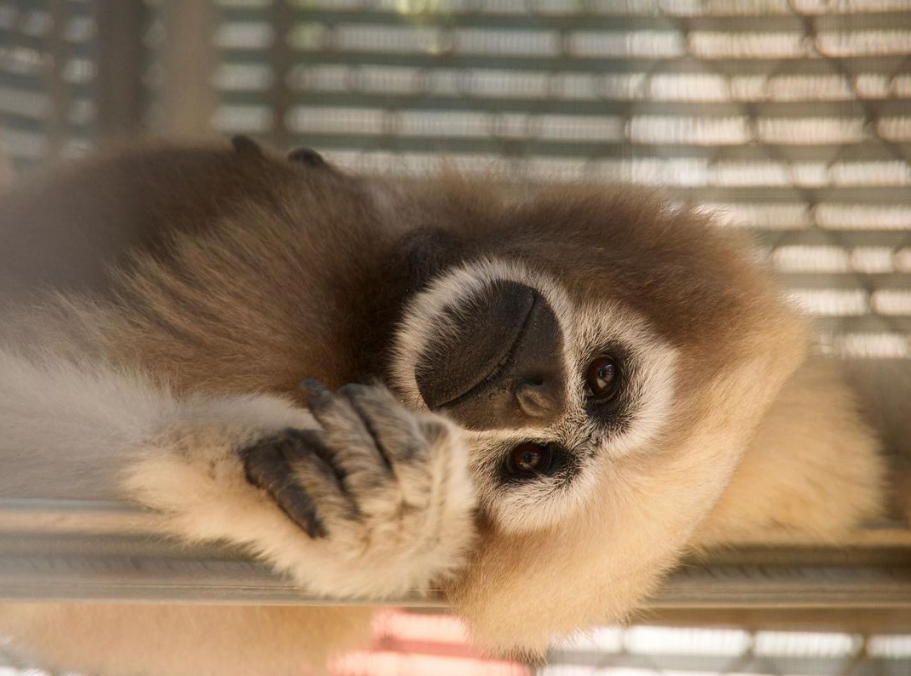 @gibbonconservationcenter
Privacy Notice: Do not record or reproduce. 				                                                                                             ‹#›
[Speaker Notes: I predicted that there would be small interspecific differences, allowing us to understand the importance of each touch based interaction;. I thought that certain interactions held a social weight, for example a handshake vs a hug for us, grooming vs embracing for them.]
Data Collection From GCC
Species: 
White-cheeked gibbons
Eastern Hoolock
Western Hoolock 

Methods:
Focal Sampling (2015)
1 hour video recordings
Sample by pair (N = 7)
Coded social interactions (2022)
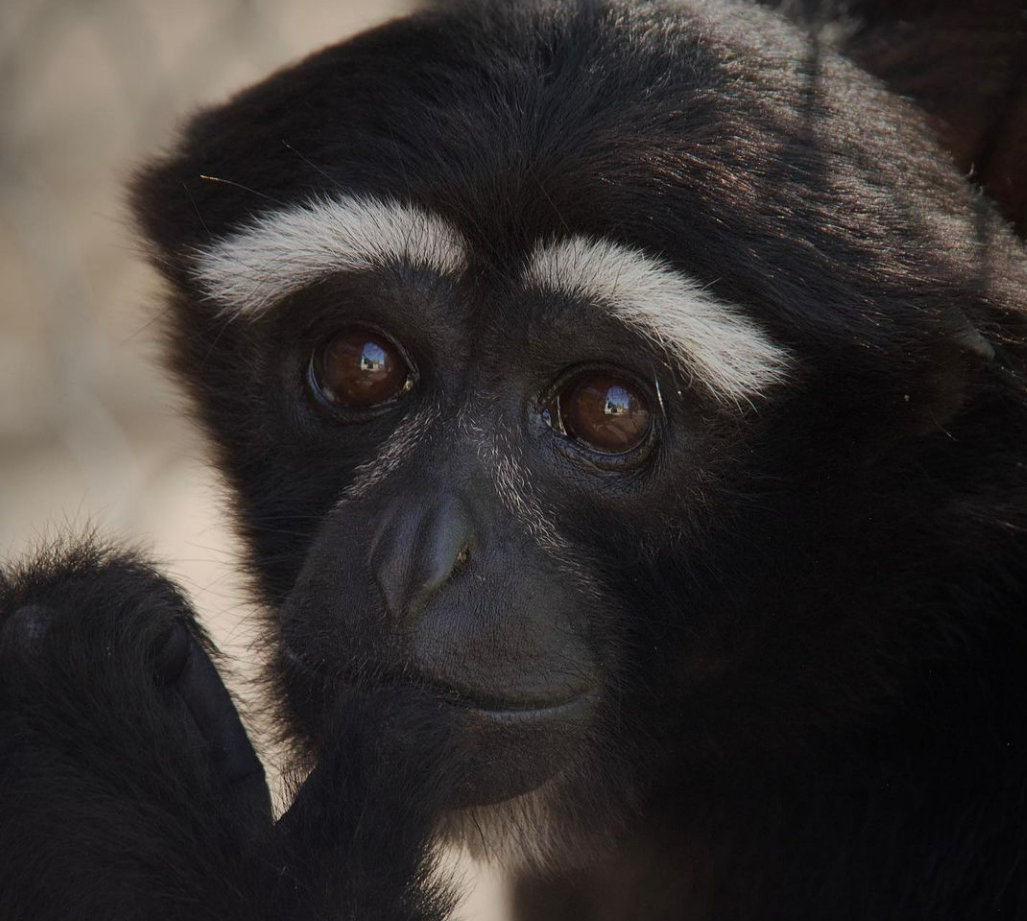 @gibbonconservationcenter
Privacy Notice: Do not record or reproduce. 				                                                                                             ‹#›
[Speaker Notes: only 20 minutes out of each recording were used]
Data Collection at Los Angeles Zoo
Species: Buff-Cheeked Gibbons

Methods:
Focal Sampling (2022)
20 minute observations
Sample by pair (N = 4)
Coded social interactions (2022)
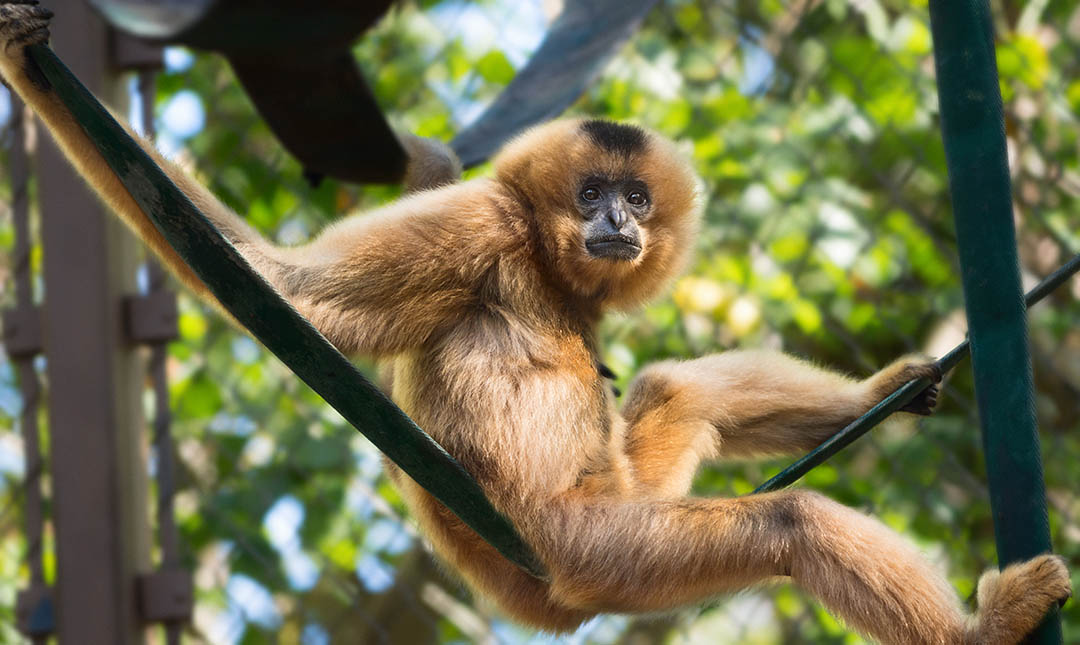 @LA Zoo
Privacy Notice: Do not record or reproduce. 				                                                                                             ‹#›
[Speaker Notes: Charted in notebook, timed for 20 minutes, not recorded videos]
Contact Types
Grooming
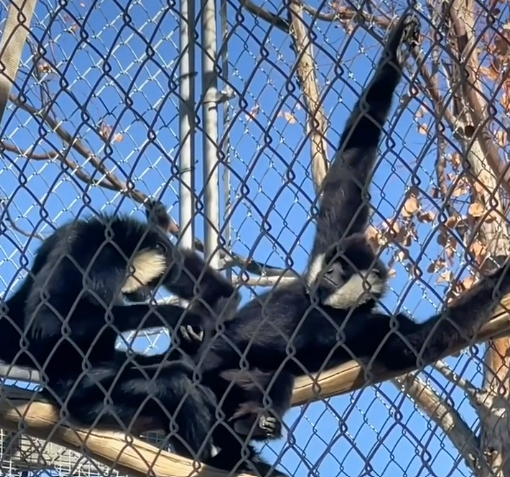 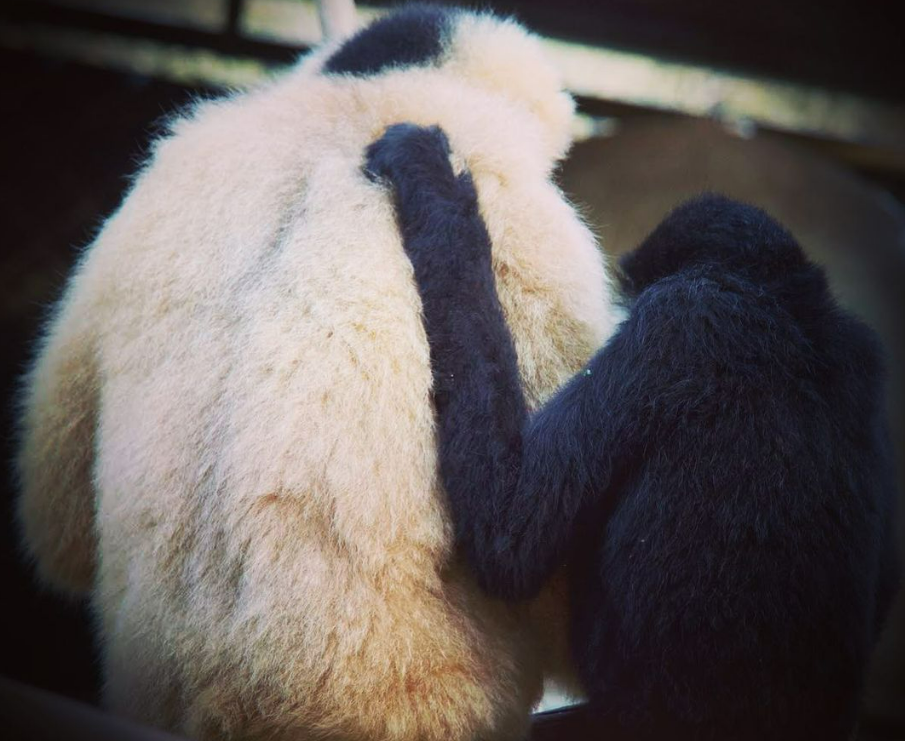 Embrace
@gibbonconservationcenter
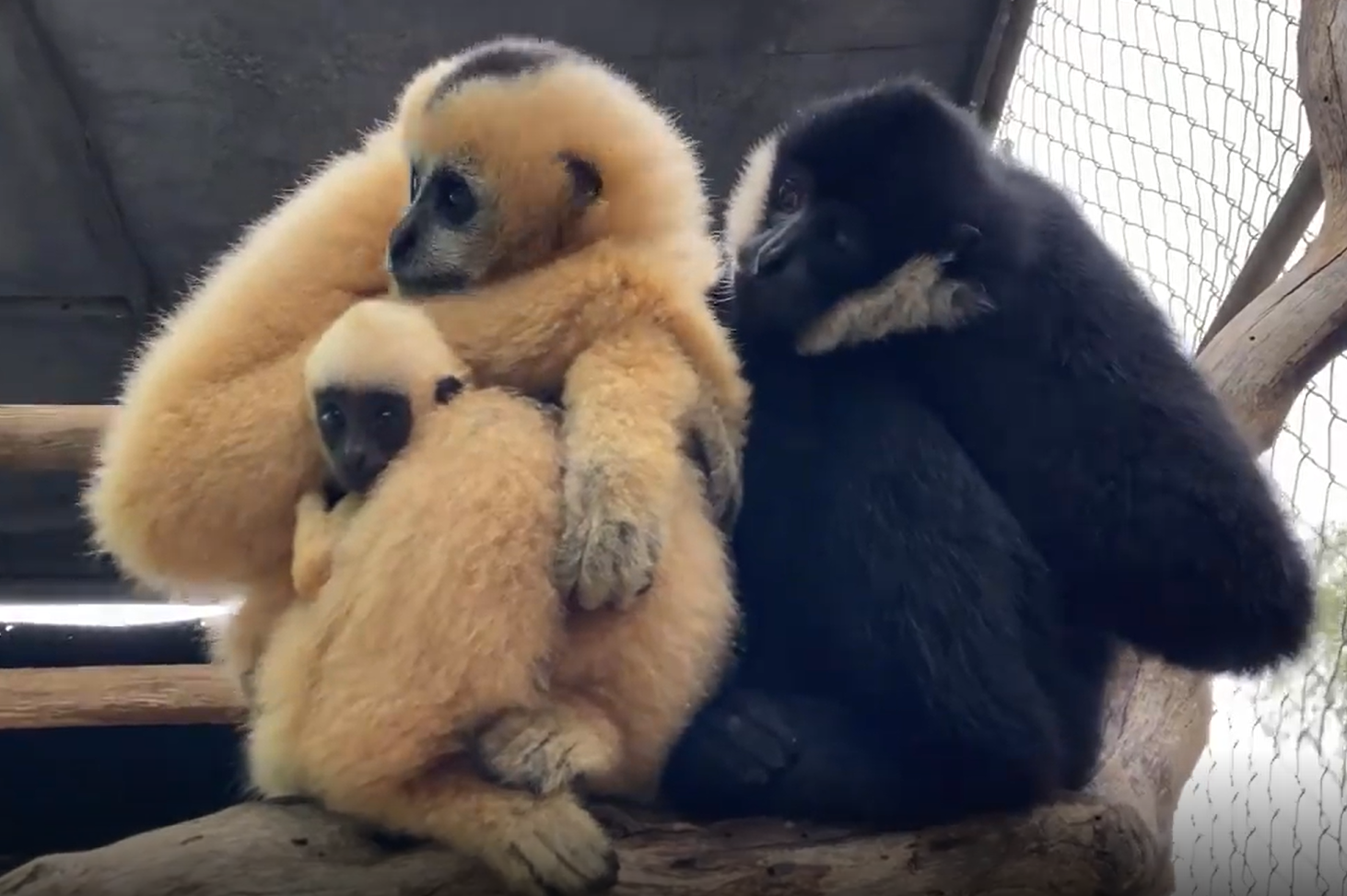 @gibbonconservationcenter
Huddling
Focused on previously described contact types
@gibbonconservationcenter
Privacy Notice: Do not record or reproduce. 				                                                                                             ‹#›
Videos
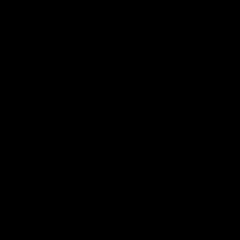 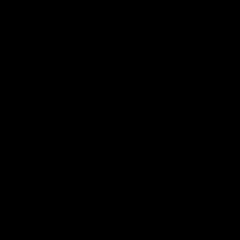 Grooming
Embrace
Privacy Notice: Do not record or reproduce. 				                                                                                             ‹#›
Data Analysis
Statistical Test
Kruskal-Wallis Test

Observations
Non-Grooming: 57.8%
Grooming: 35%
Embrace: 7.2%

Results
No significant differences
…but pattern observed!
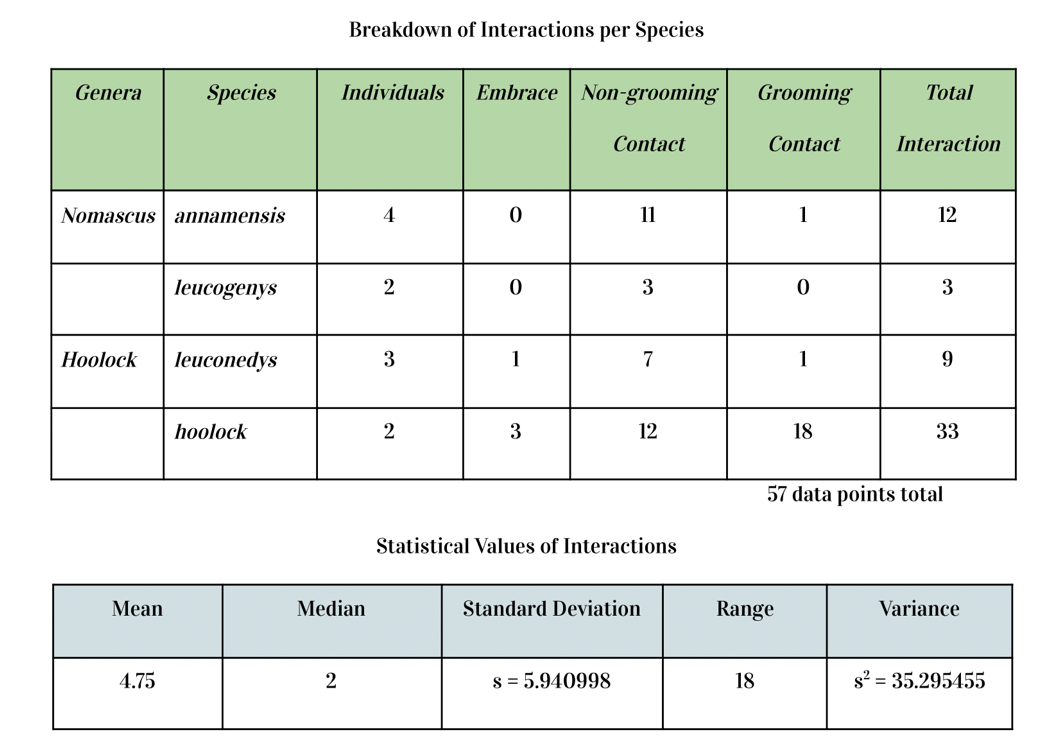 Privacy Notice: Do not record or reproduce. 				                                                                                             ‹#›
[Speaker Notes: To observe this data, a rank-based nonparametric test was utilized. The Kruskal-Wallis test was run twice: once to observe the significance of contact type within interaction, and again to observe the significance of species type on interaction. 

Of the total observations, 57.8% of encounters resulted in non-grooming contact, 35% resulted in grooming contact, and 7.2% resulted in embrace. Based upon the raw data, there seems to be a pattern based on contact type which details a non-grooming encounter taking place before and after a grooming session; this was primarily reported in the Hoolock Hoolock gibbons. 

Despite the noticeable difference between the total interaction types displayed in the table, data analysis using Kruskal-Wallis methods yielded that the results are not statistically significant. Therefore, the hypothesis is not supported by this dataset; there are no significant interspecific differences. 

After analyzing my data, I found no significant relationship between pair bond strength and affiliative touch. However, I did observe differences in the frequency of affiliative touch behaviors (and bouts of grooming) among both genera.]
Future Research
Future Considerations: Reciprocity of affiliative behaviors & increase sample size 

Functional differences: of embrace, touch, & grooming behaviors

Future Studies: intraspecific differences & influence of context
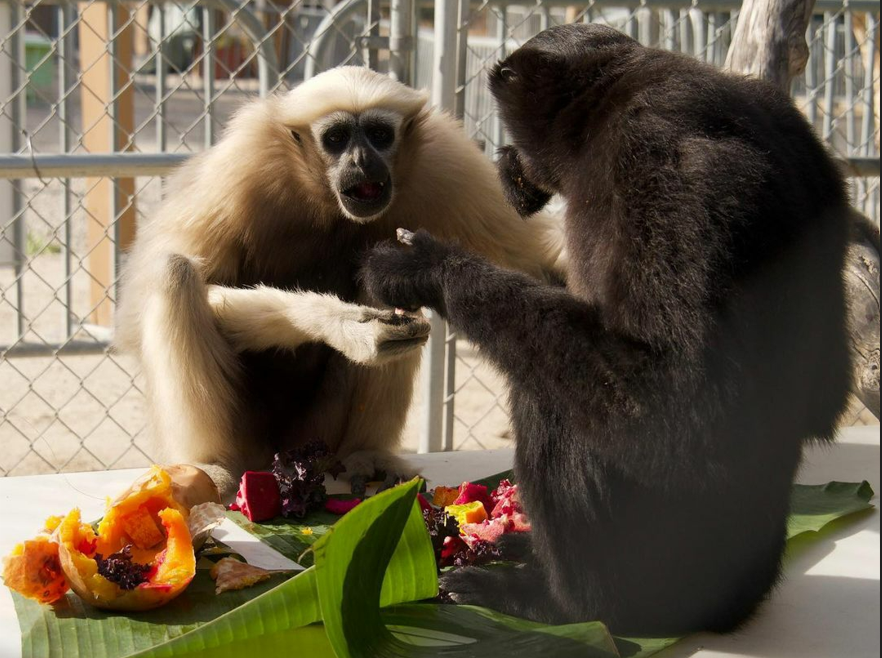 @gibbonconservationcenter
Privacy Notice: Do not record or reproduce. 				                                                                                           ‹#›
Acknowledgements
Special thanks to you all!

Britt Florkiewicz (UCLA Mentor)
Syd, Ethan, Bella (for reading over every paper)
GCC Instagram (photography)
Primate Keepers at the LA Zoo & GCC
All my lovely apes at both the LA Zoo and GCC, I hope to work with you again soon!

& For your attention today
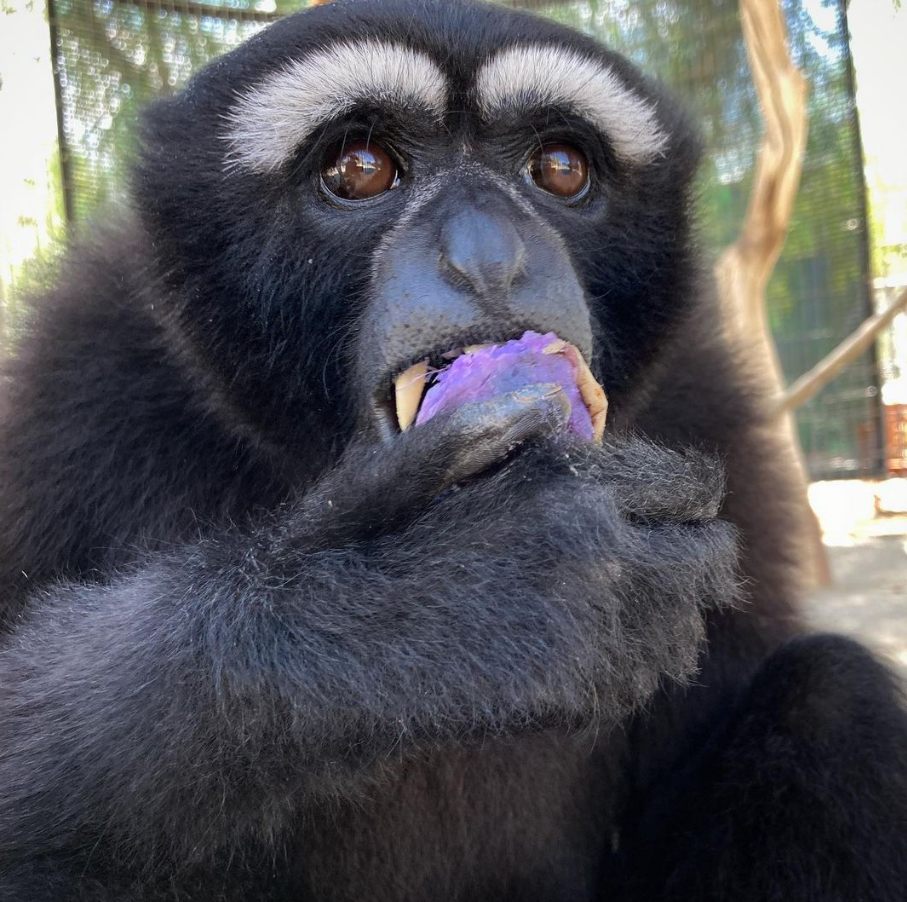 @gibbonconservationcenter
Privacy Notice: Do not record or reproduce. 				                                                                                           ‹#›
Sources
Photos: GCC instagram, LA zoo website

Embrace video: https://youtu.be/ZONKHOdQA5k

Grooming Video: https://youtu.be/033wTIWkh1E
    (0:16-0:38)
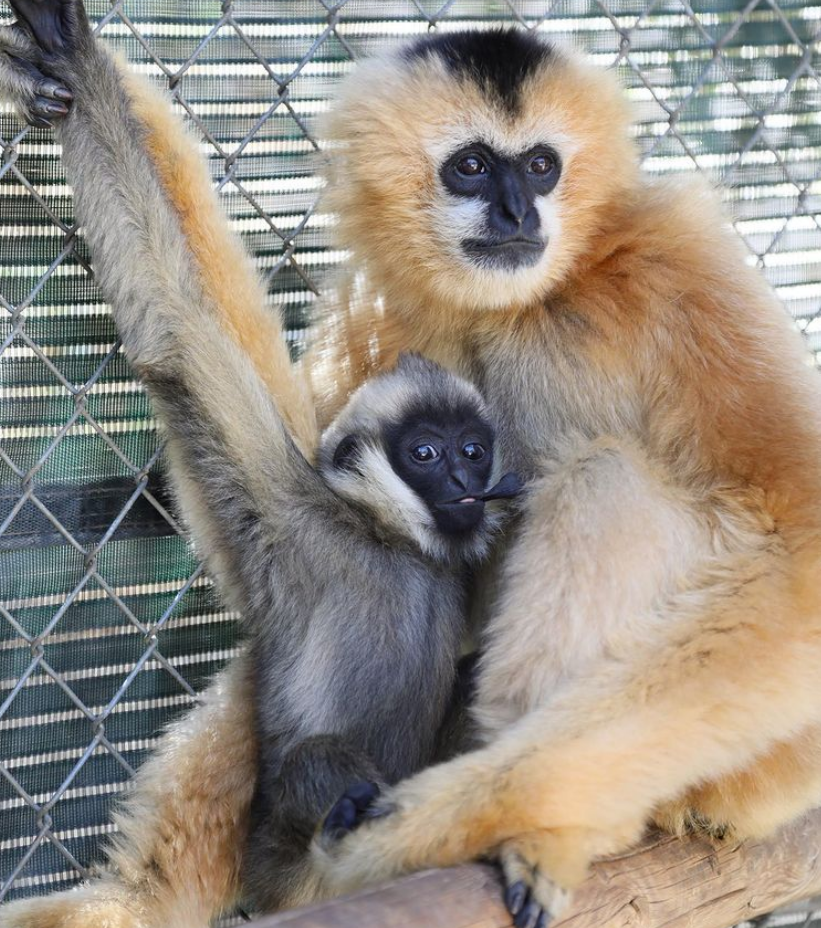 @gibbonconservationcenter
Privacy Notice: Do not record or reproduce. 				                                                                                           ‹#›